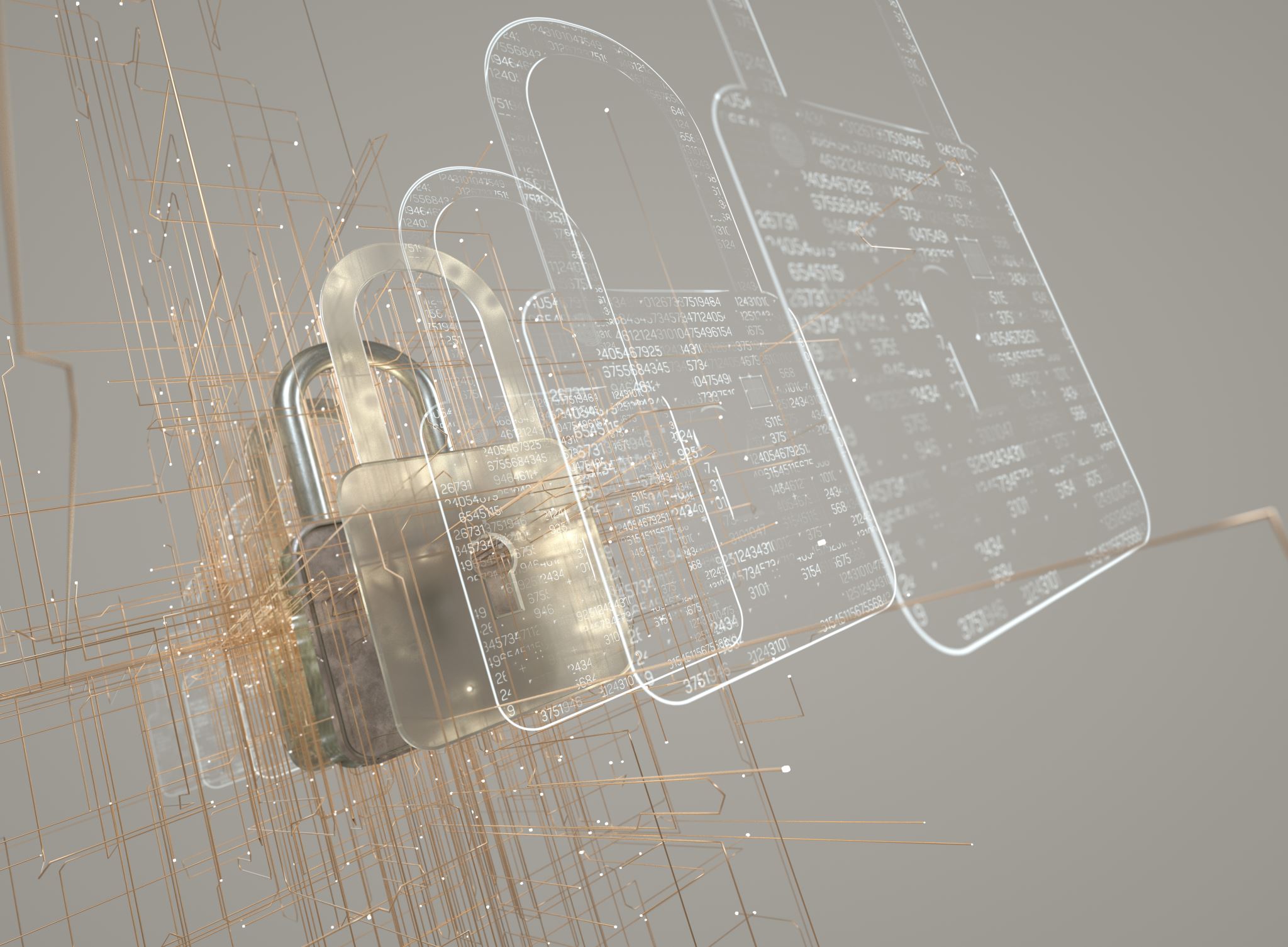 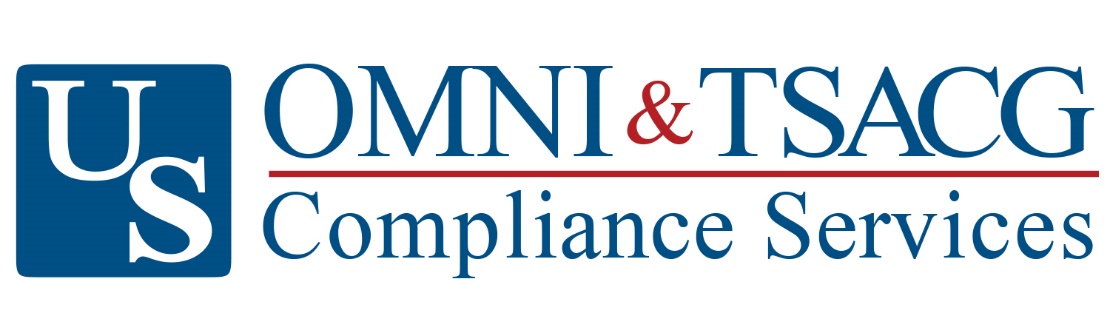 Secure Act 2.0
How the new legislation impacts your plan, and how you can be ready.
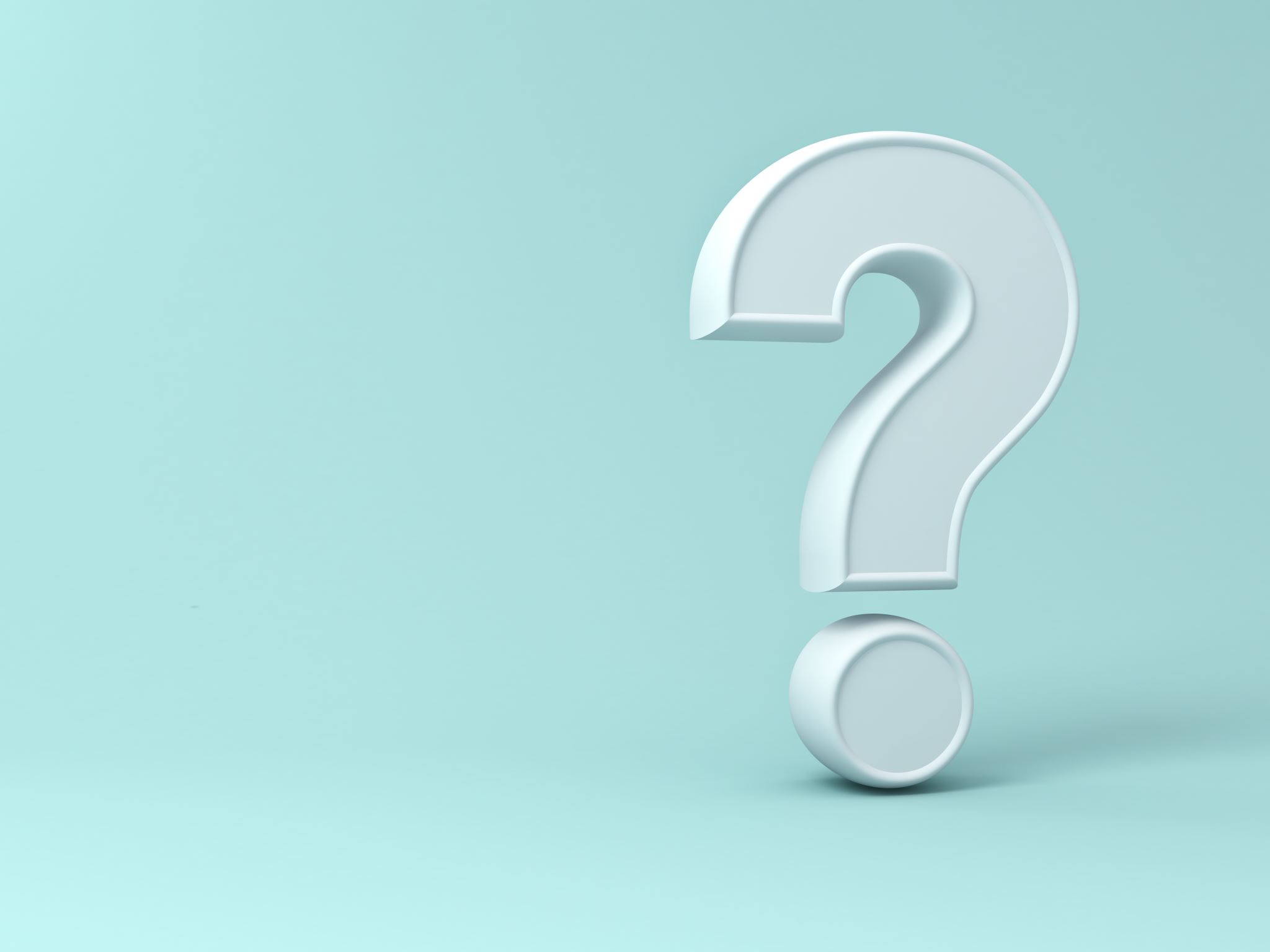 Learning Objectives
Understand SECURE 2.0

Recognize impact on 403(b) and             457(b) plans

Prepare for changes you may need to make
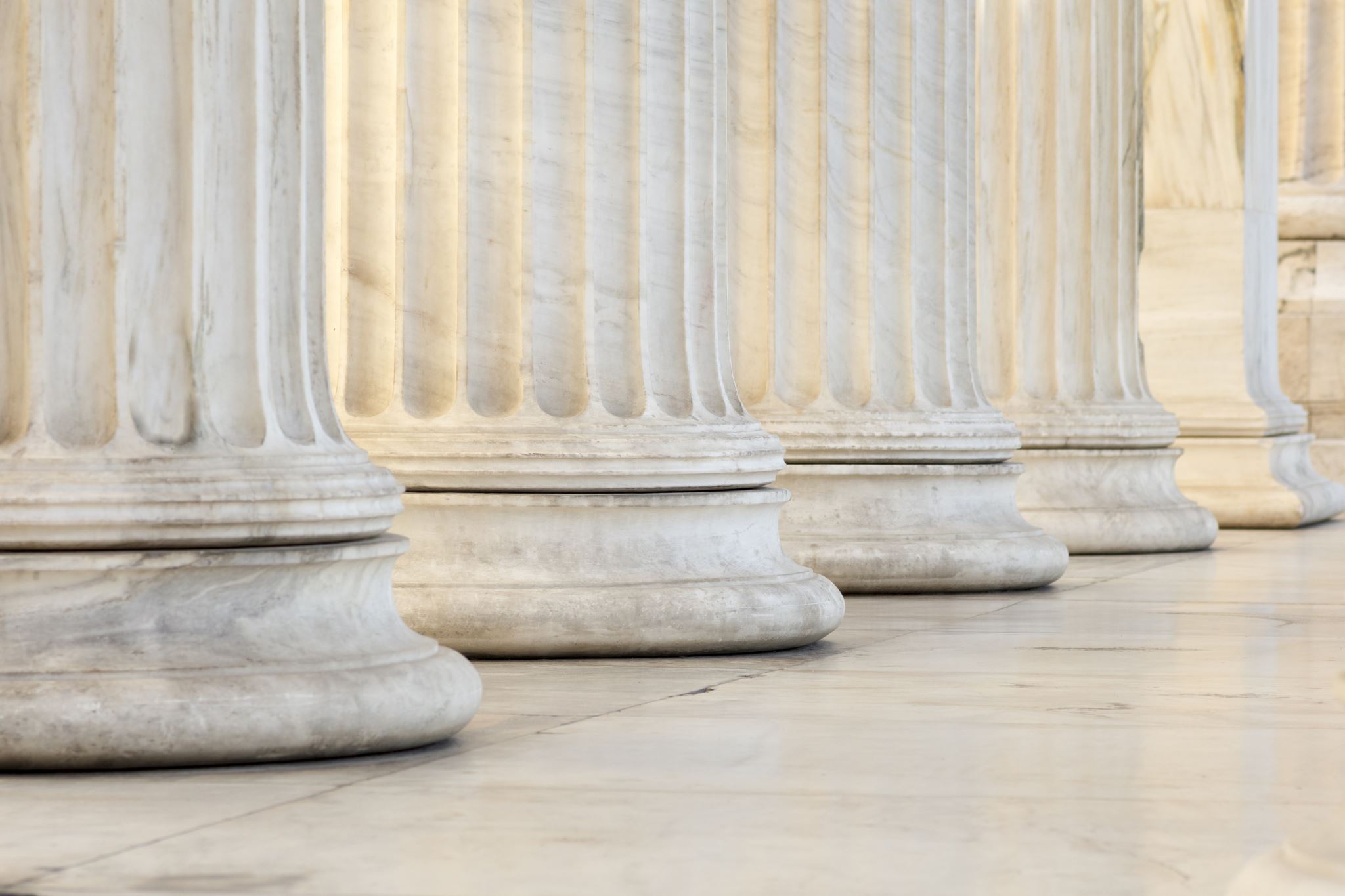 Secure Act 2.0Passed by Congress on December 23, 2022, as part of the Consolidated Appropriations Act of 2023.President Biden signed the legislation into law on December 29, 2022.
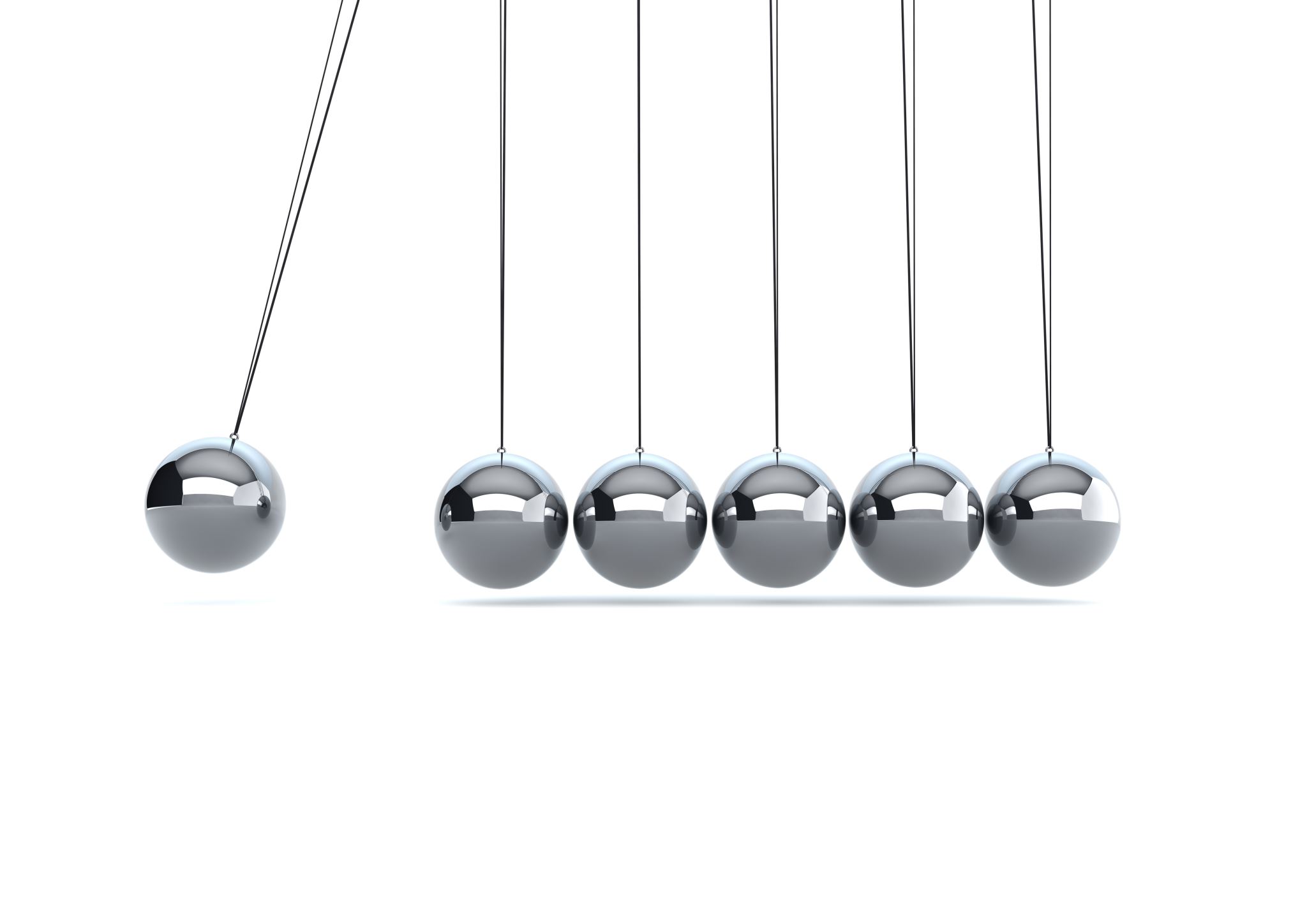 SECURE ACT 2.0 – BasicsSetting Every Community Up for Retirement Enhancement (SECURE)
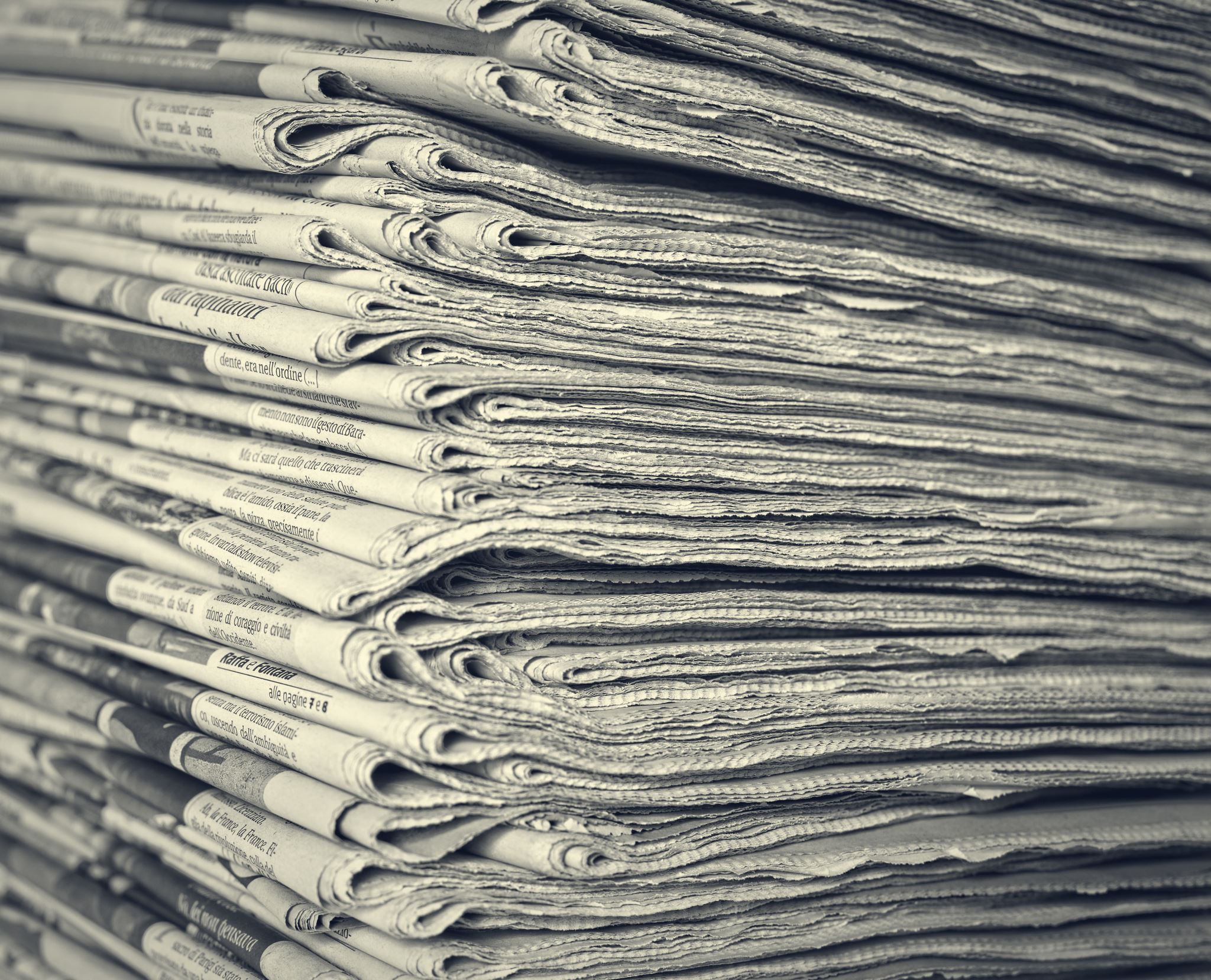 SECURE ACT 2.0 - Flashback
SECURE 1.0
Passed in December 2019 – Effective January 2020
Increased RMD age from 70½ to 72
Lowered 457(b) in-service distribution age from 70½ to 59½ 
Birth/adoption penalty-free distributions
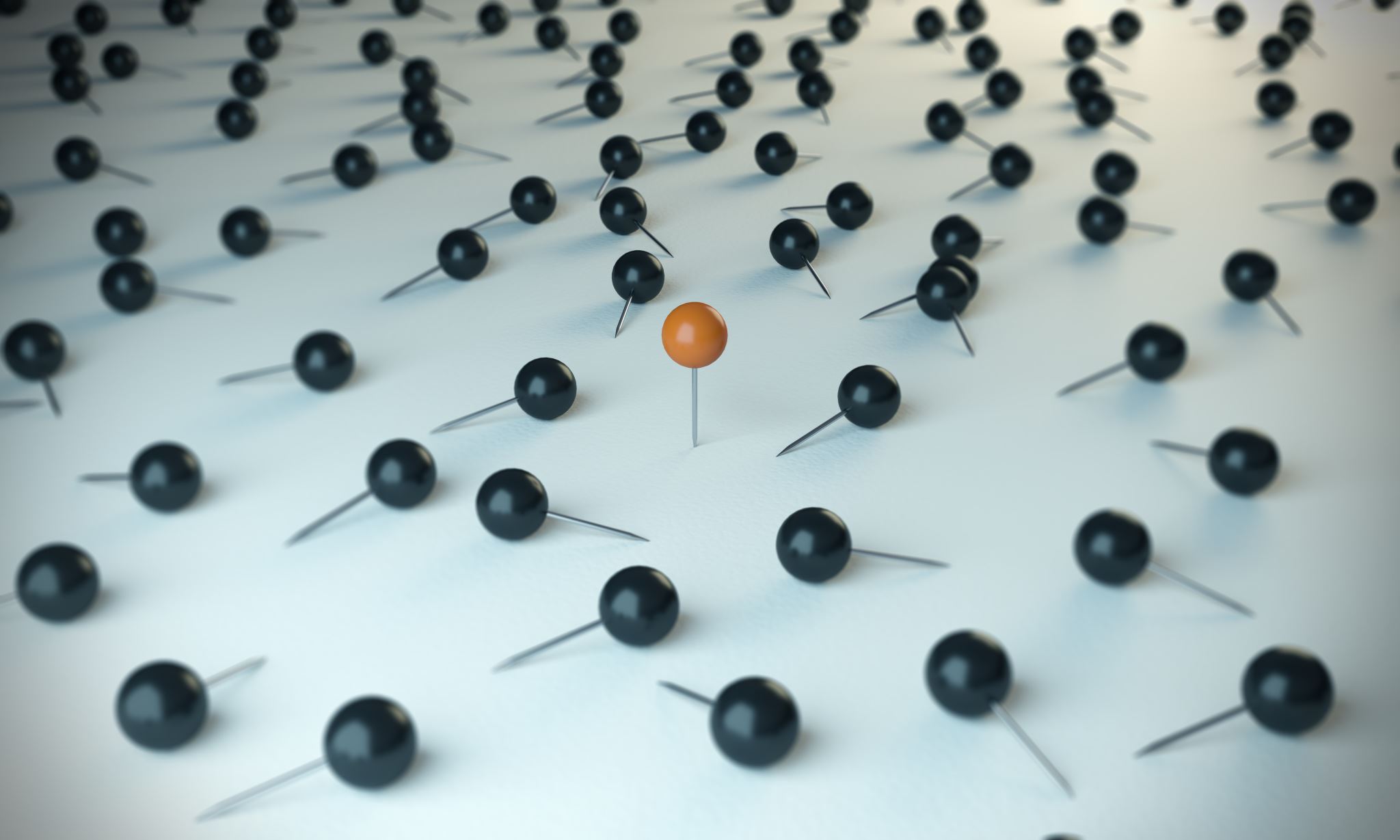 Be ReadySECURE 2.0 has staggered effective dates for provisions:Some went into effect in 2023Some become effective this yearSome will come into effect in 2025 and beyond
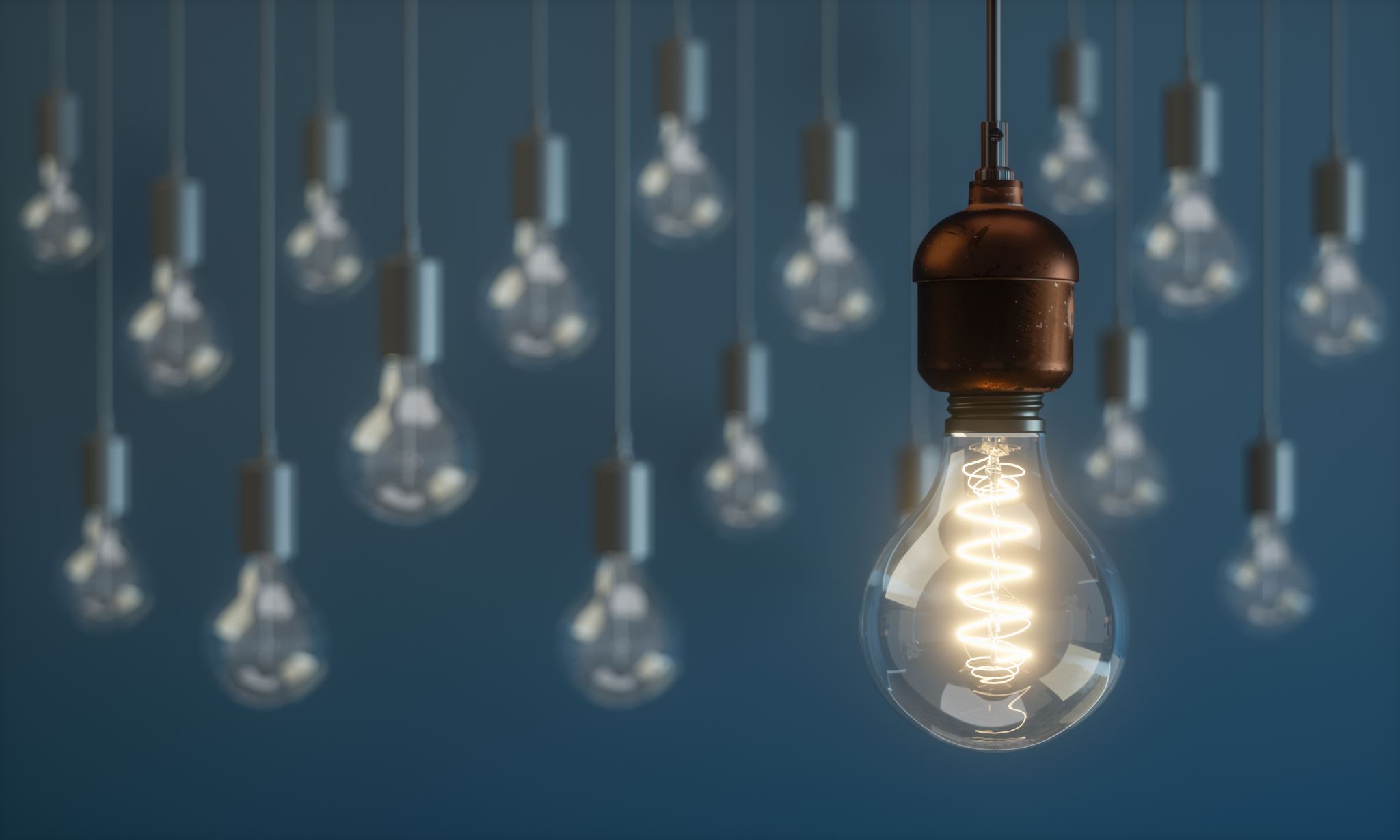 Provisions Effective Now
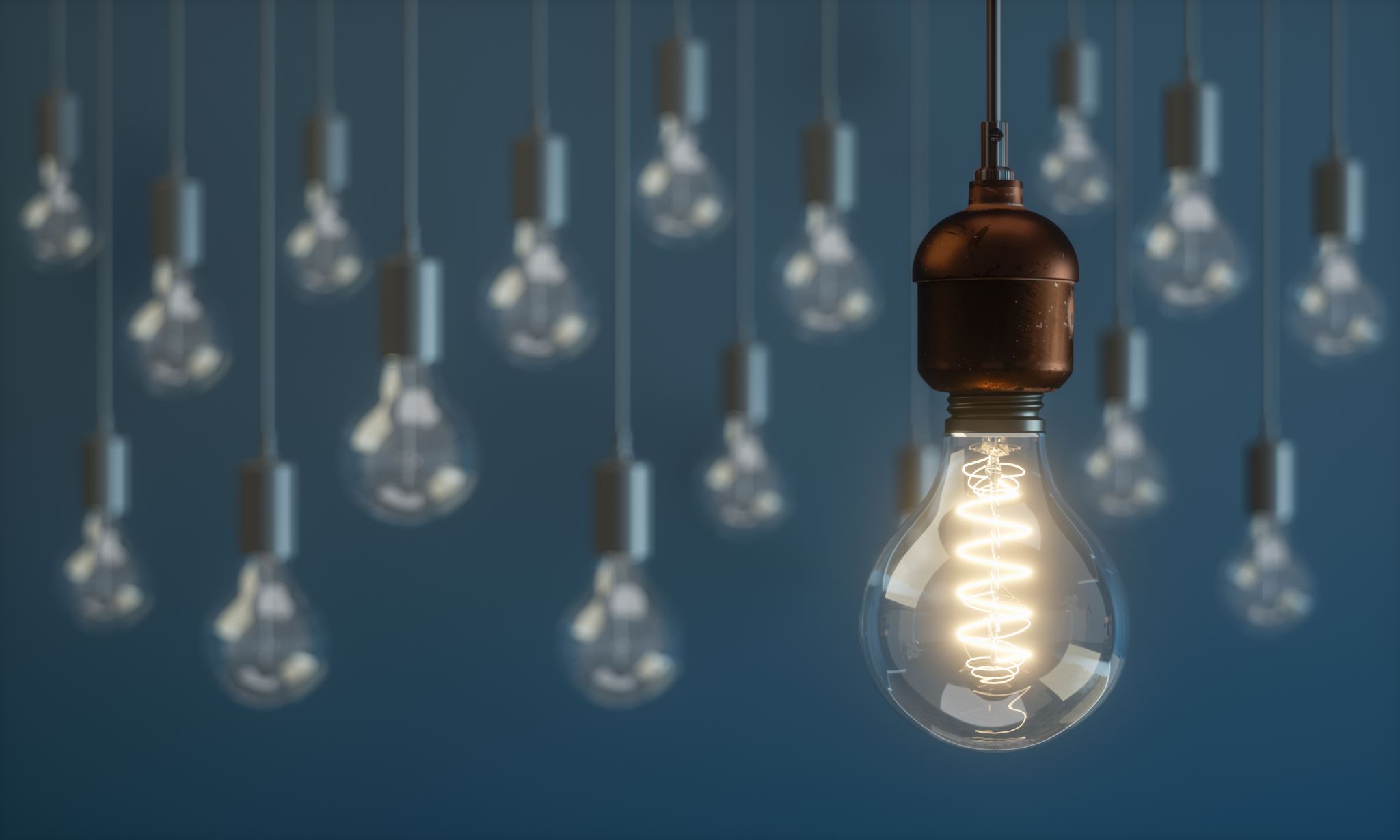 Provisions Effective Now
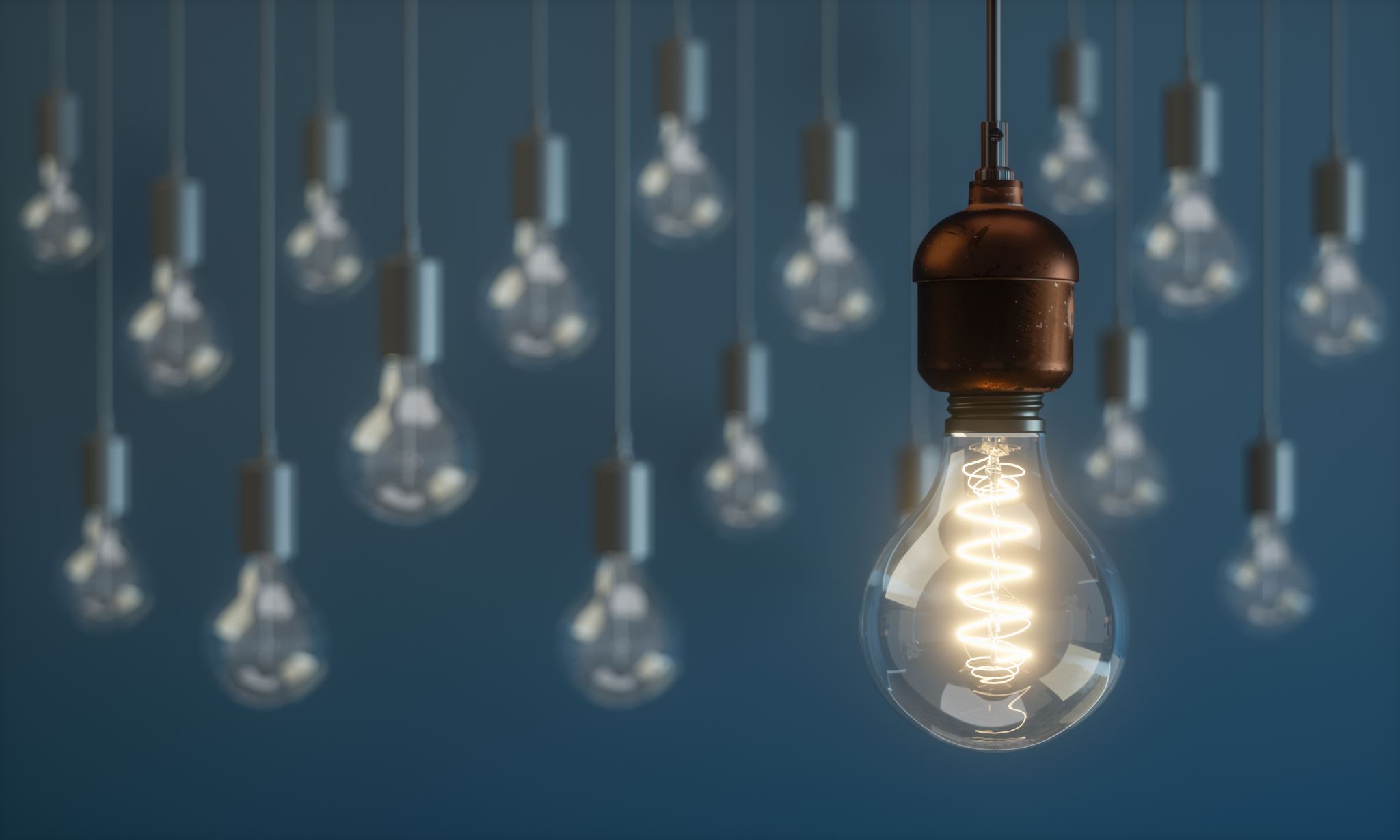 Provisions Effective Now
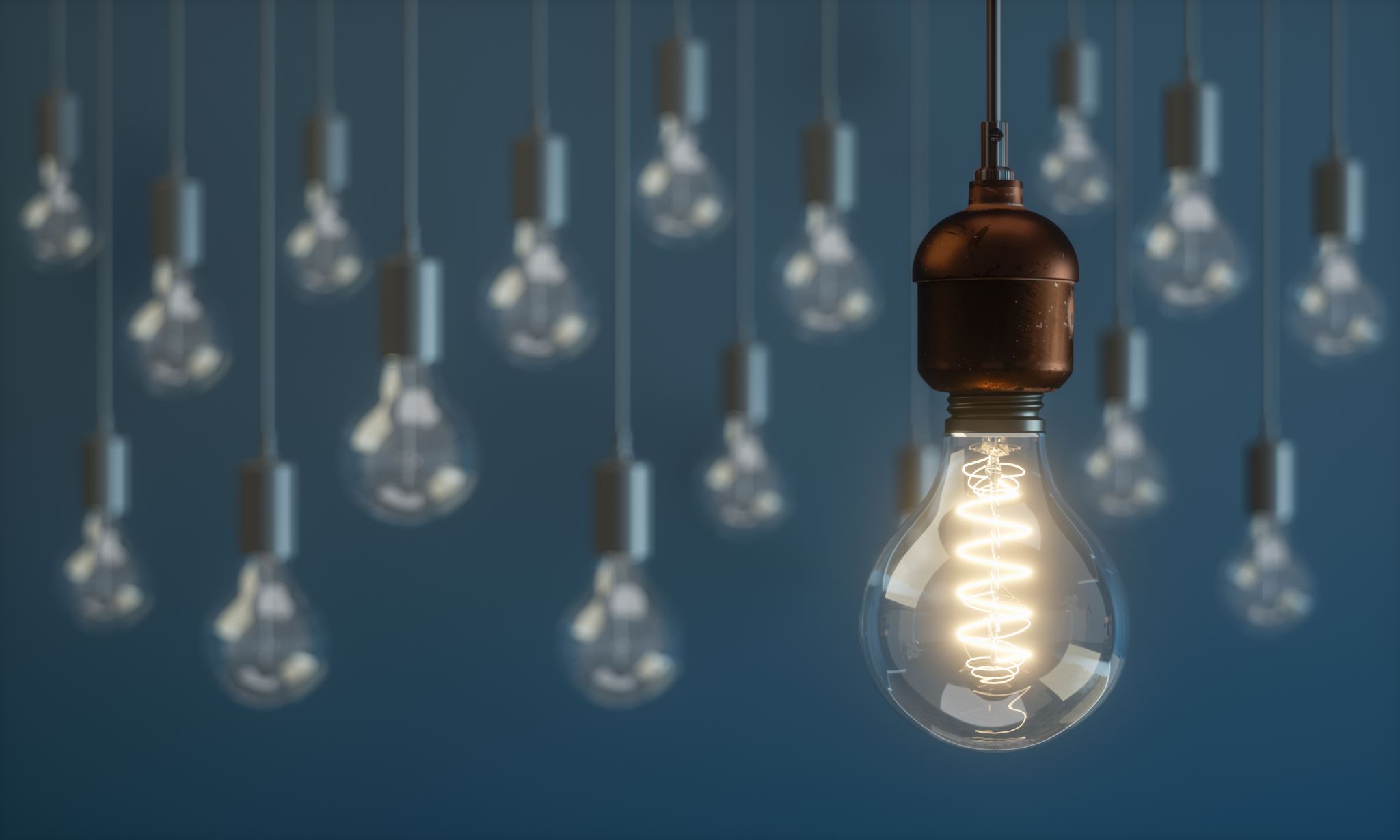 Provisions Effective Now
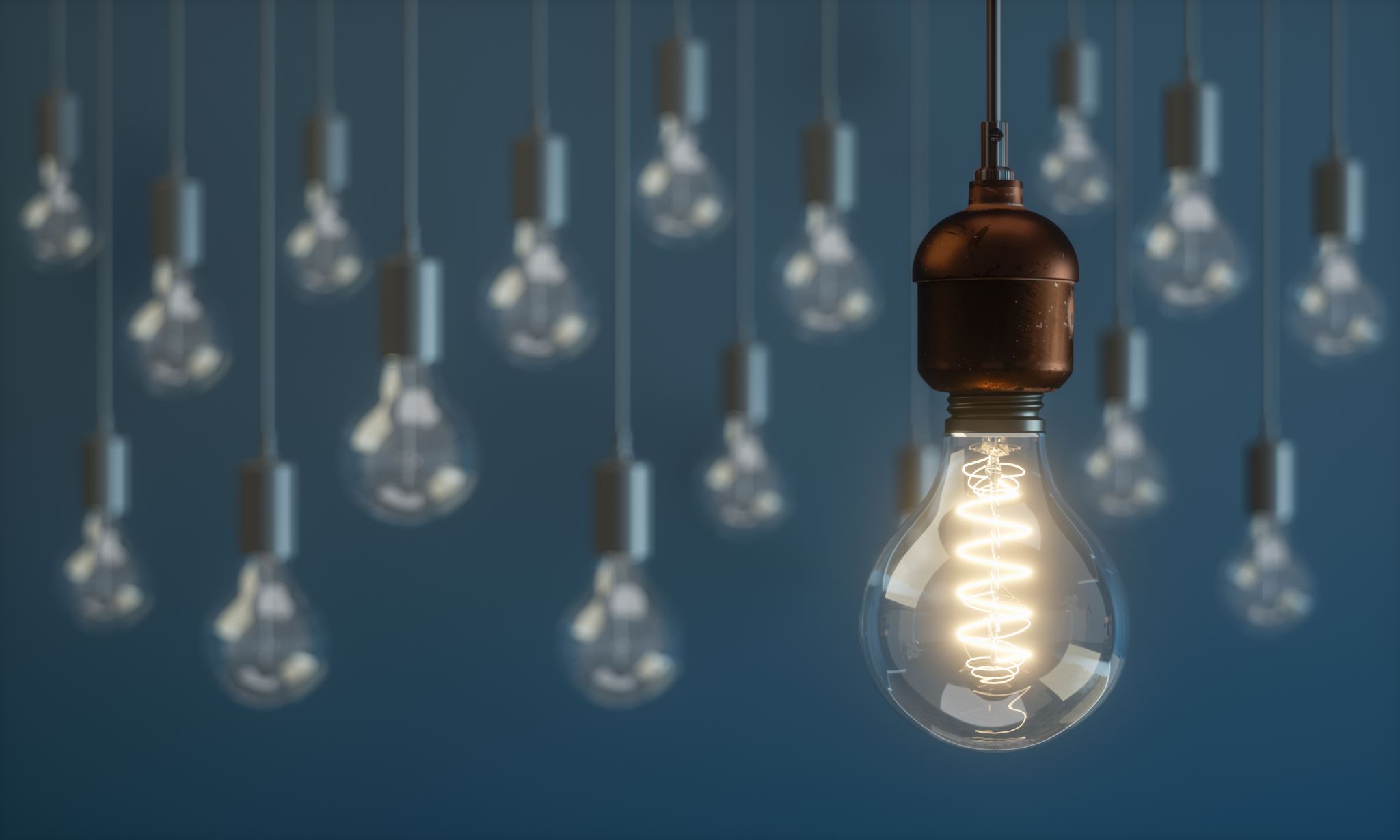 Provisions Effective Now
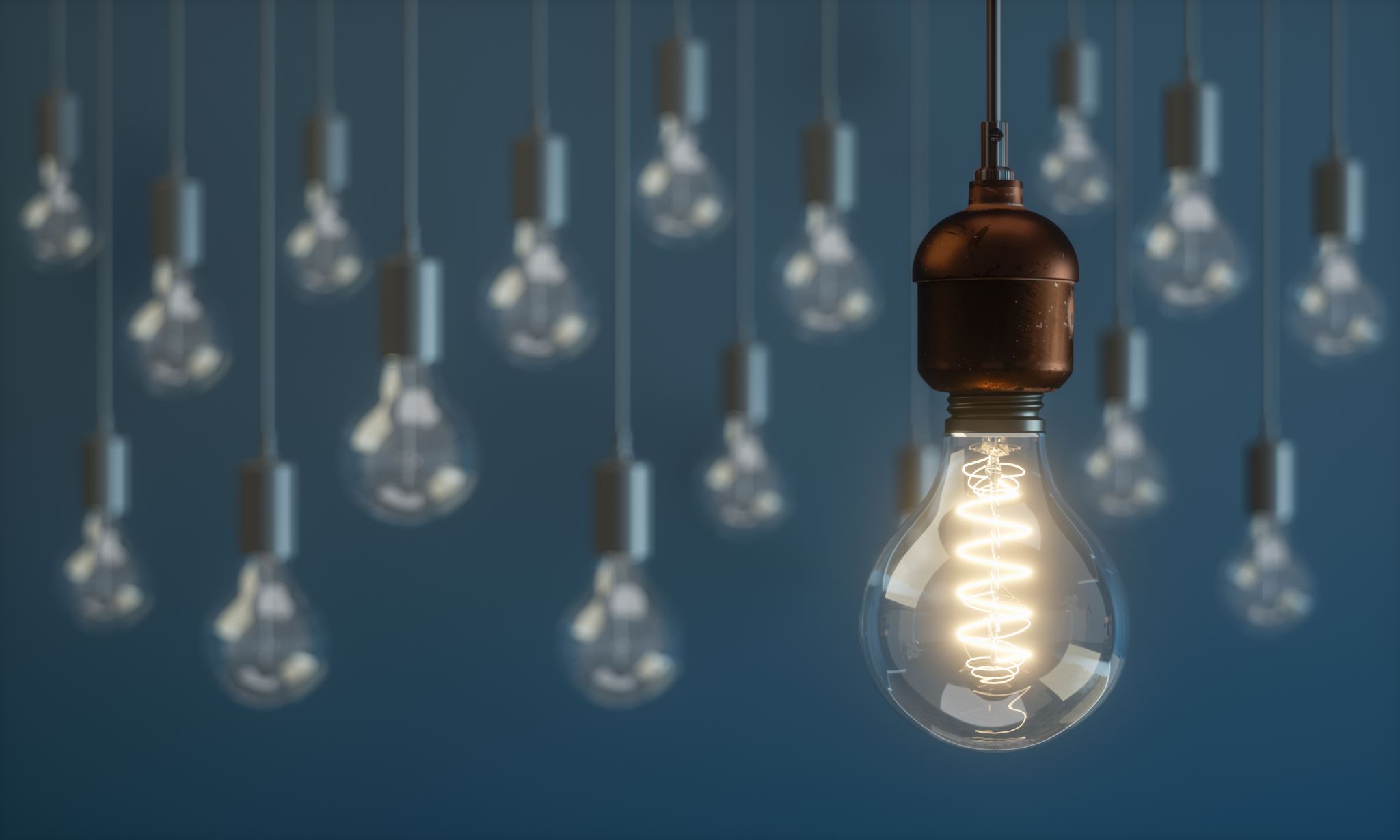 Provisions Effective Now
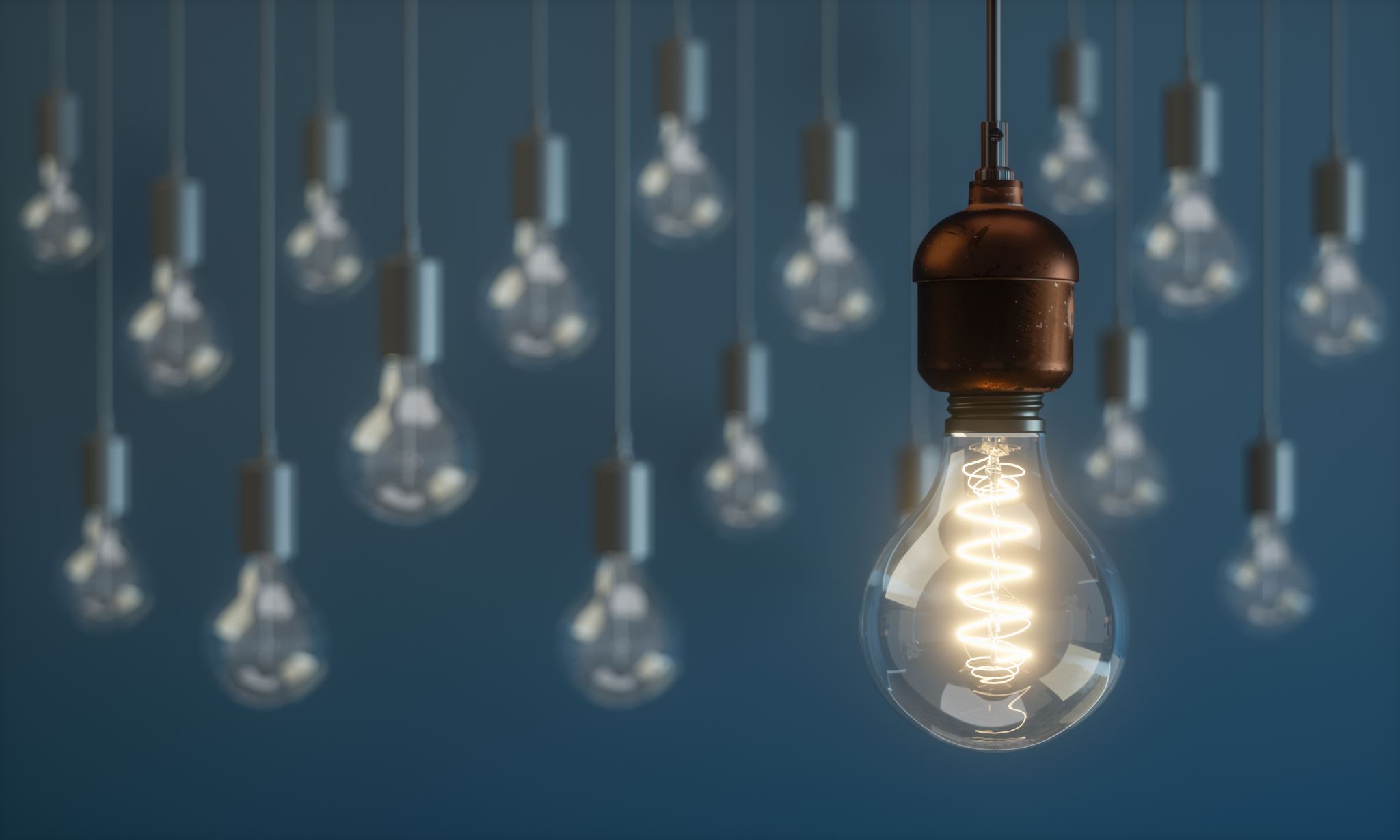 Provisions Effective Now
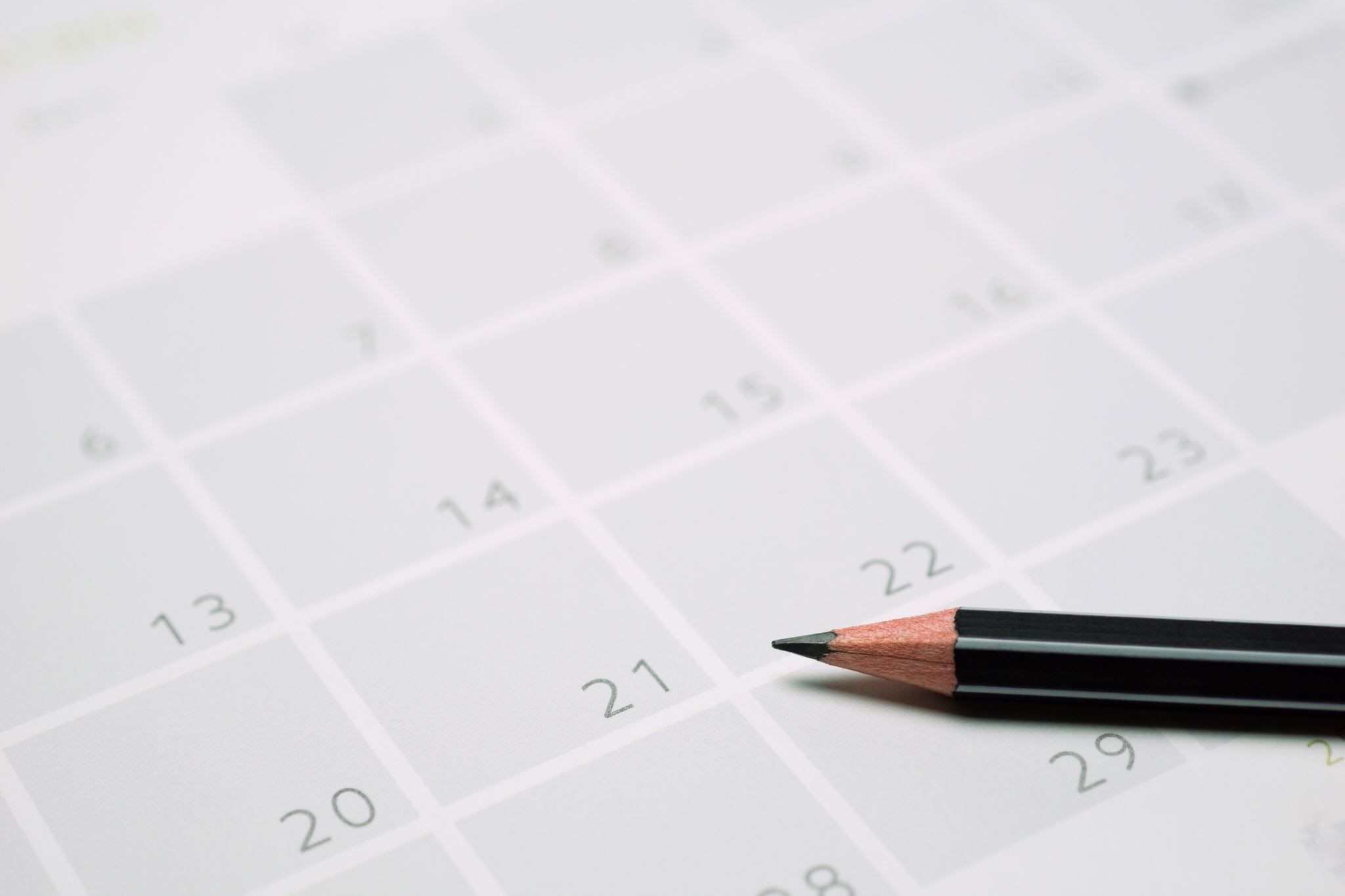 Provisions Effective Now
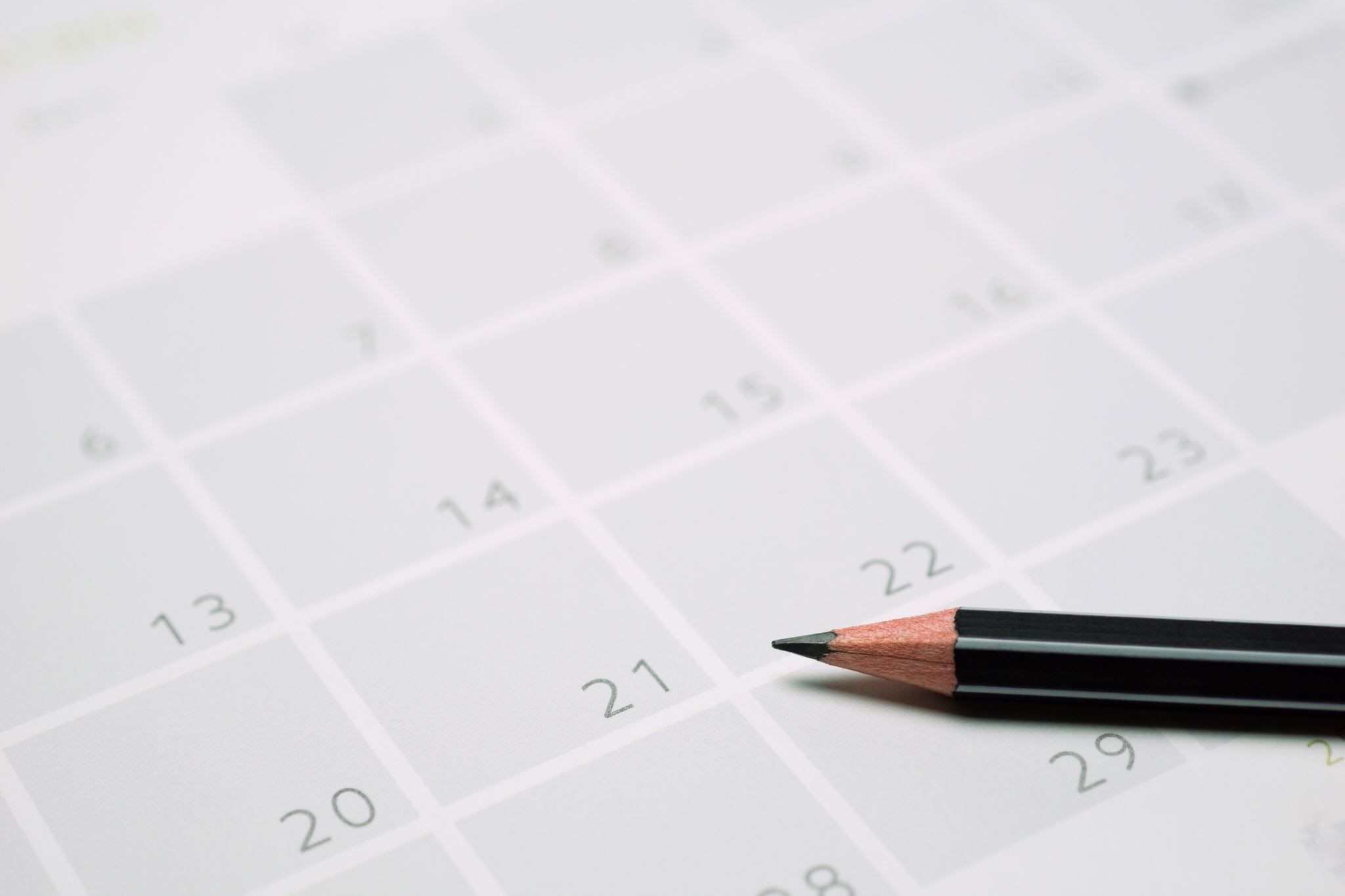 Provisions Effective Now
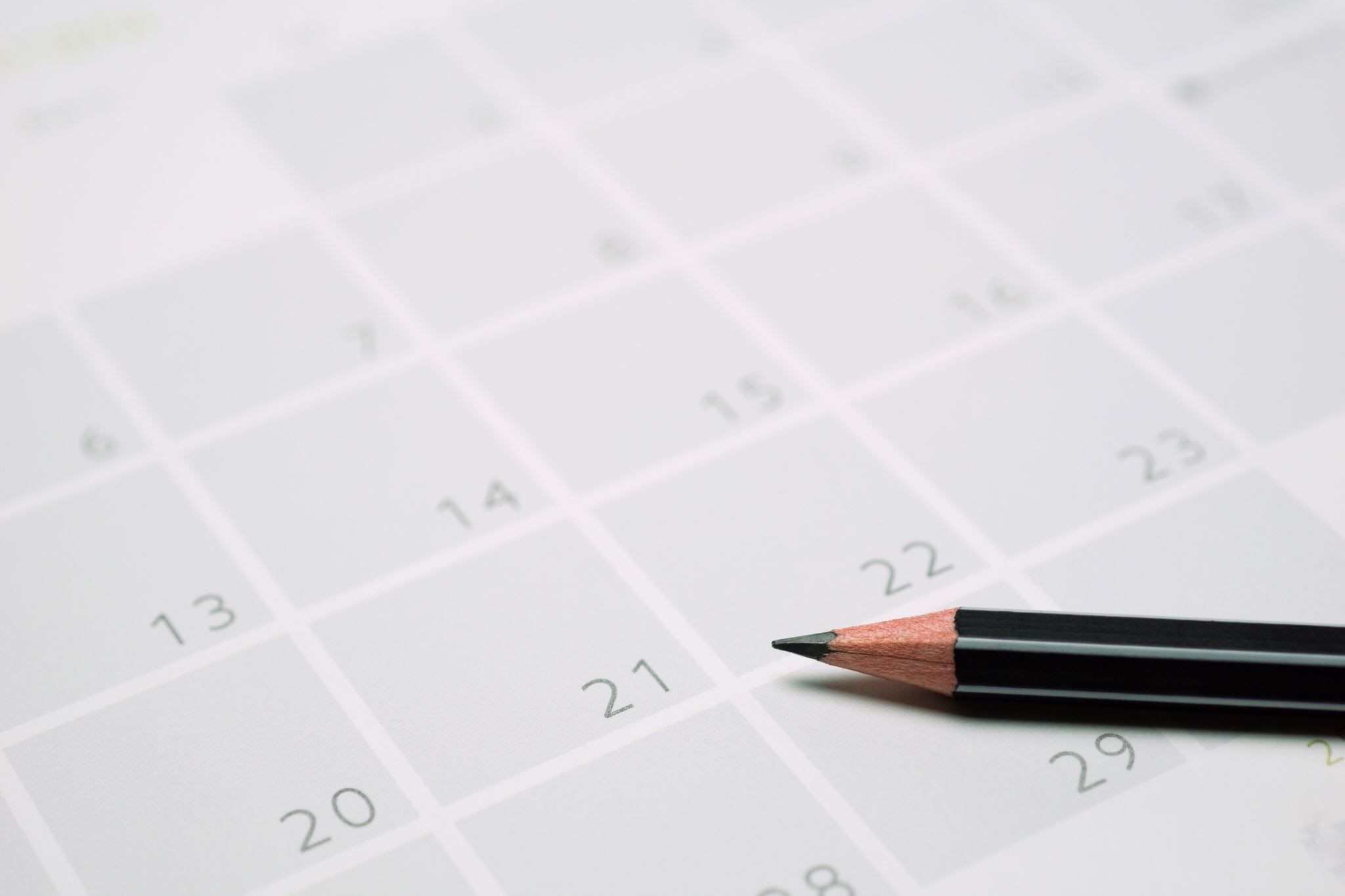 Provisions Effective Now
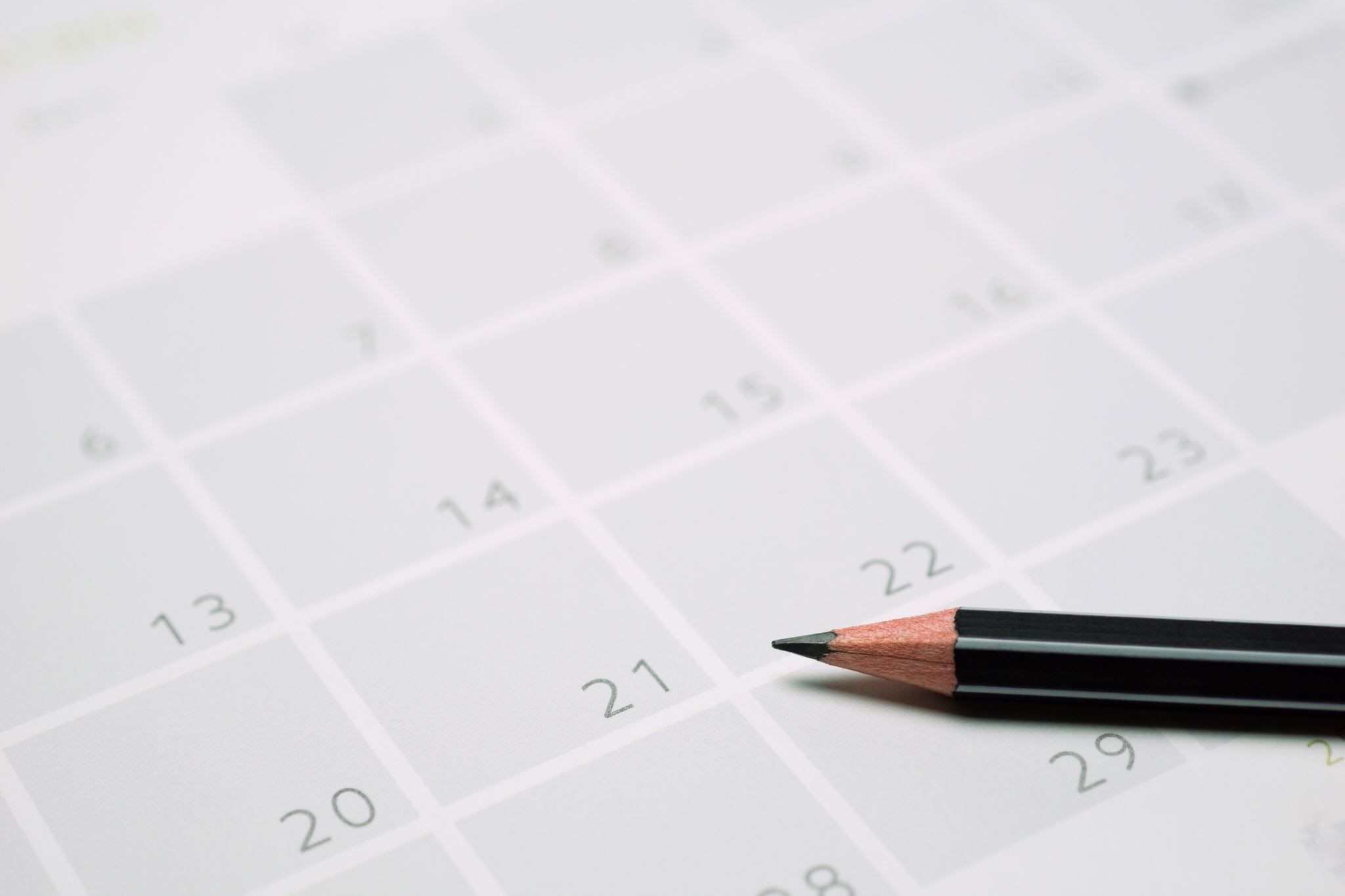 Provisions Effective in 2025
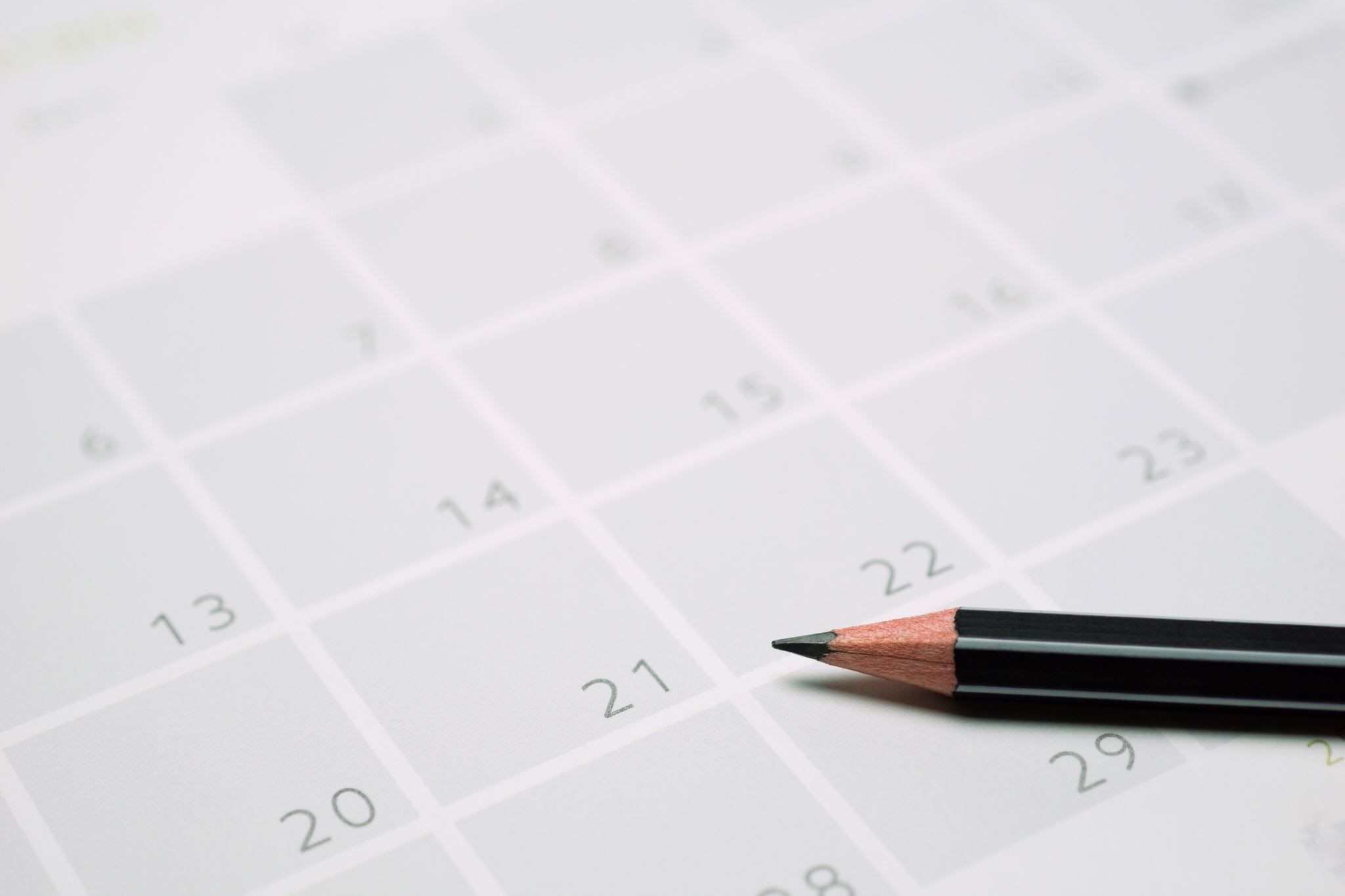 Provisions Effective 2026
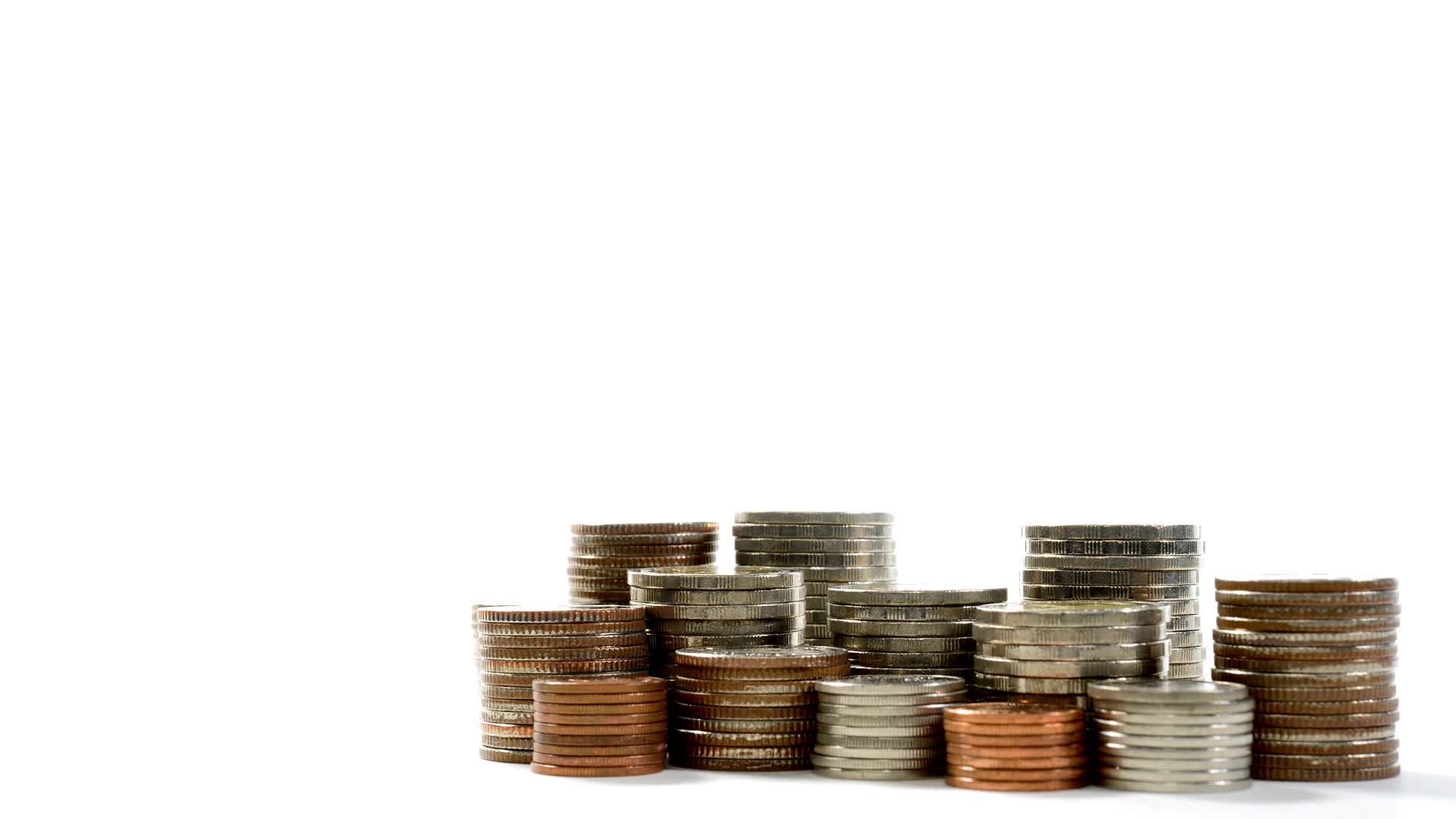 Roth Age-Based Catch-up ContributionsDo your plans permit Roth?Does your TPA know EE Salaries?
Can my payroll software accommodate ER Roth contributions?Do I need to add Roth to my 403(b)/457(b) plans?Can I provide Year-End Salary information to TPA?Will my Salary Reduction Agreement process need to change?Who will update my Plan Document?
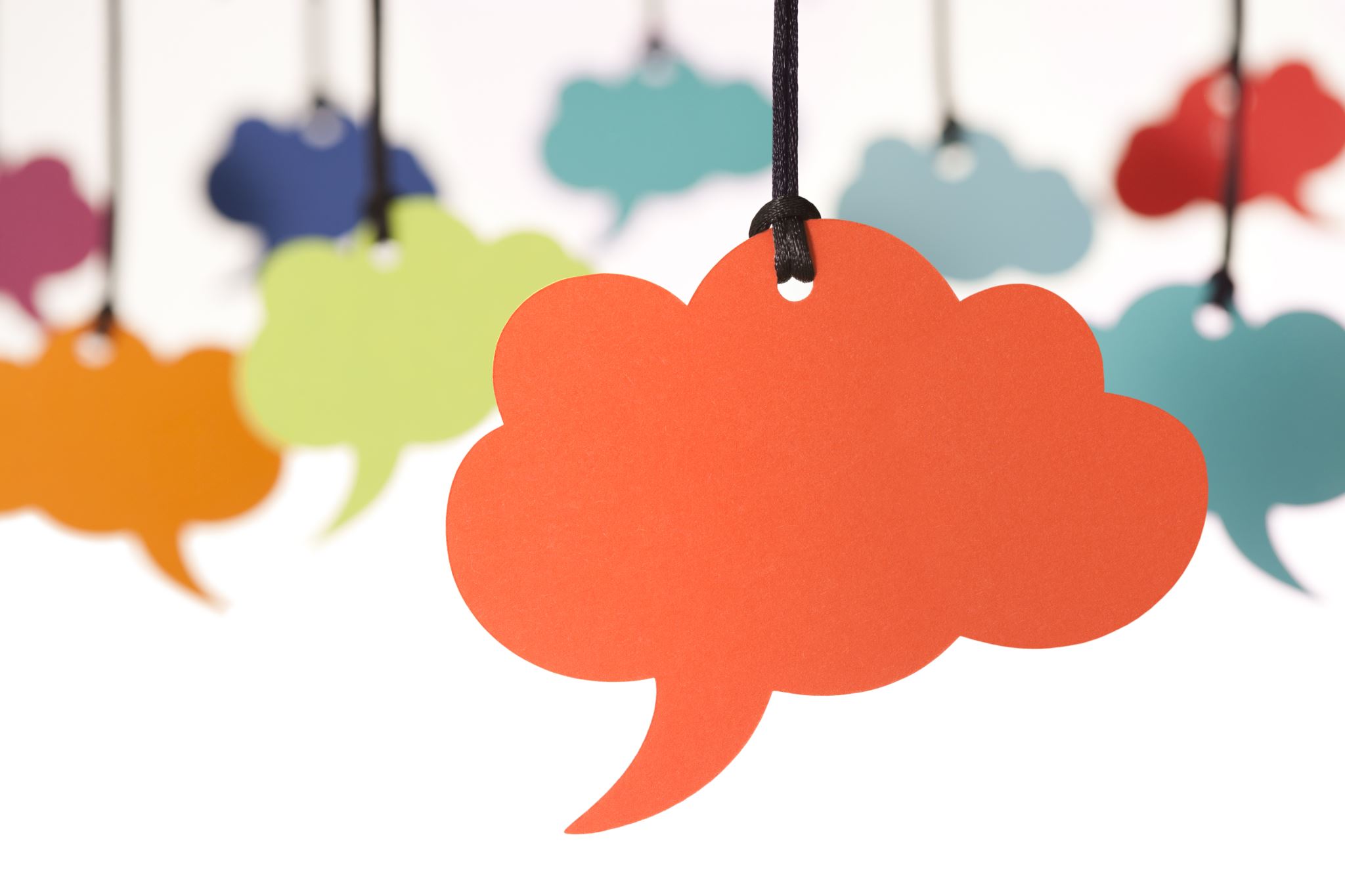 Questions To Consider